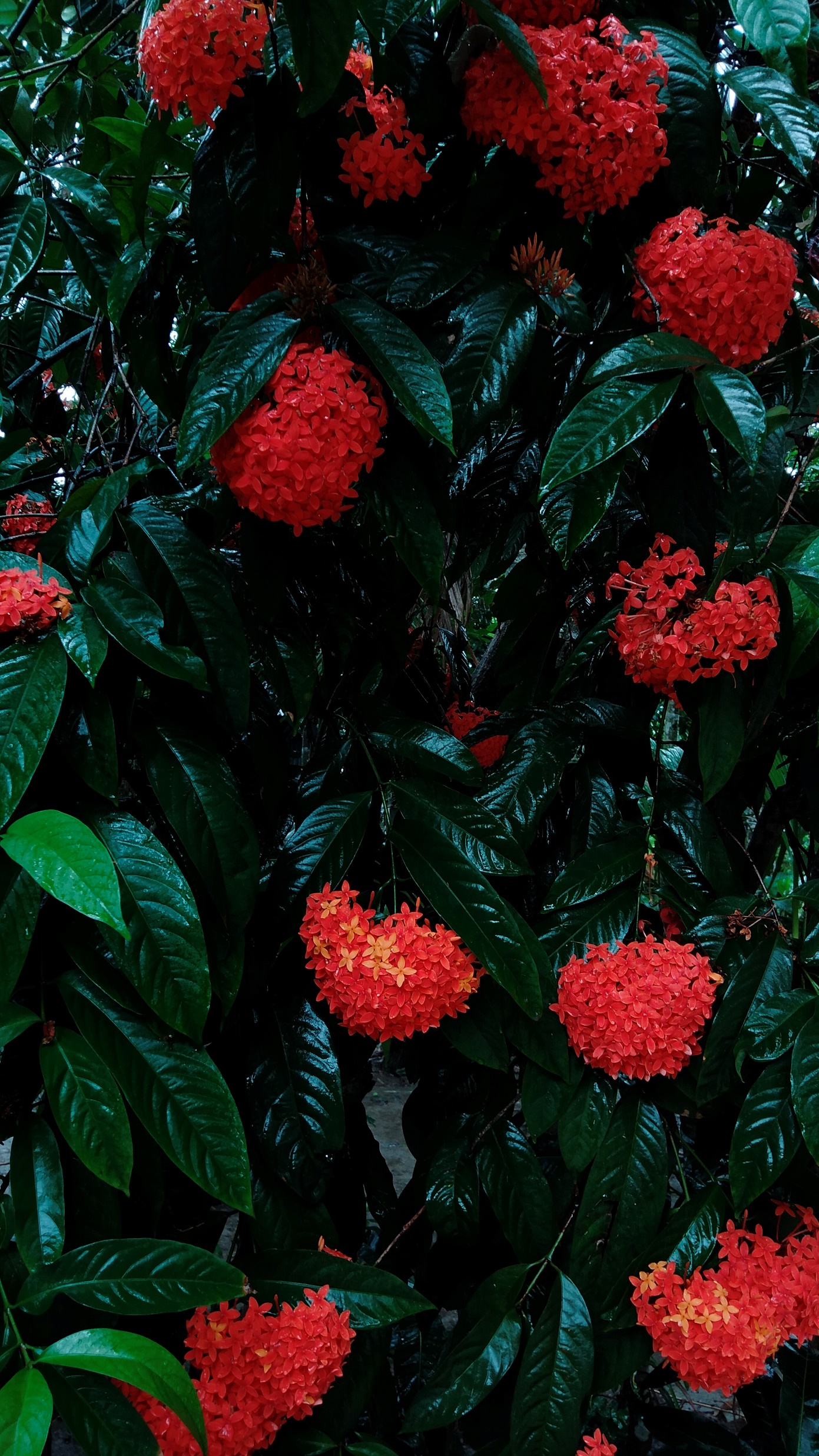 স্বাগতম আজকের  পাঠে
পরিচিতি
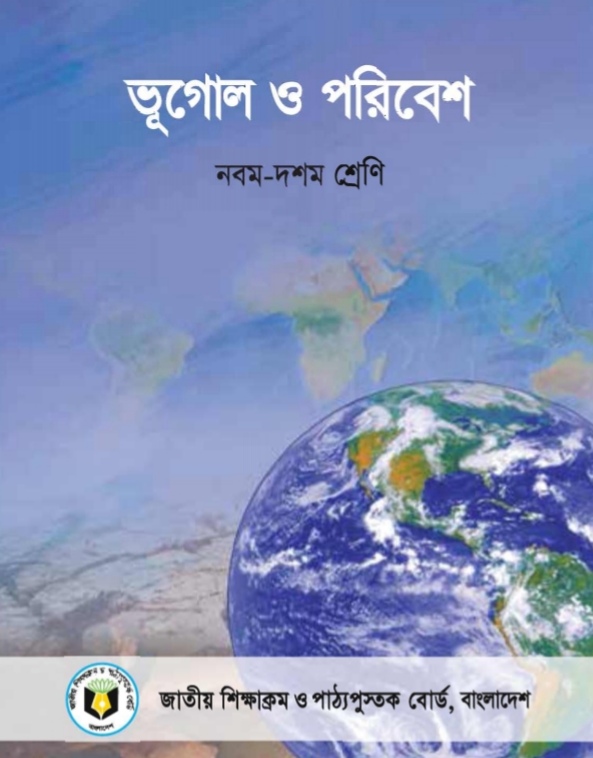 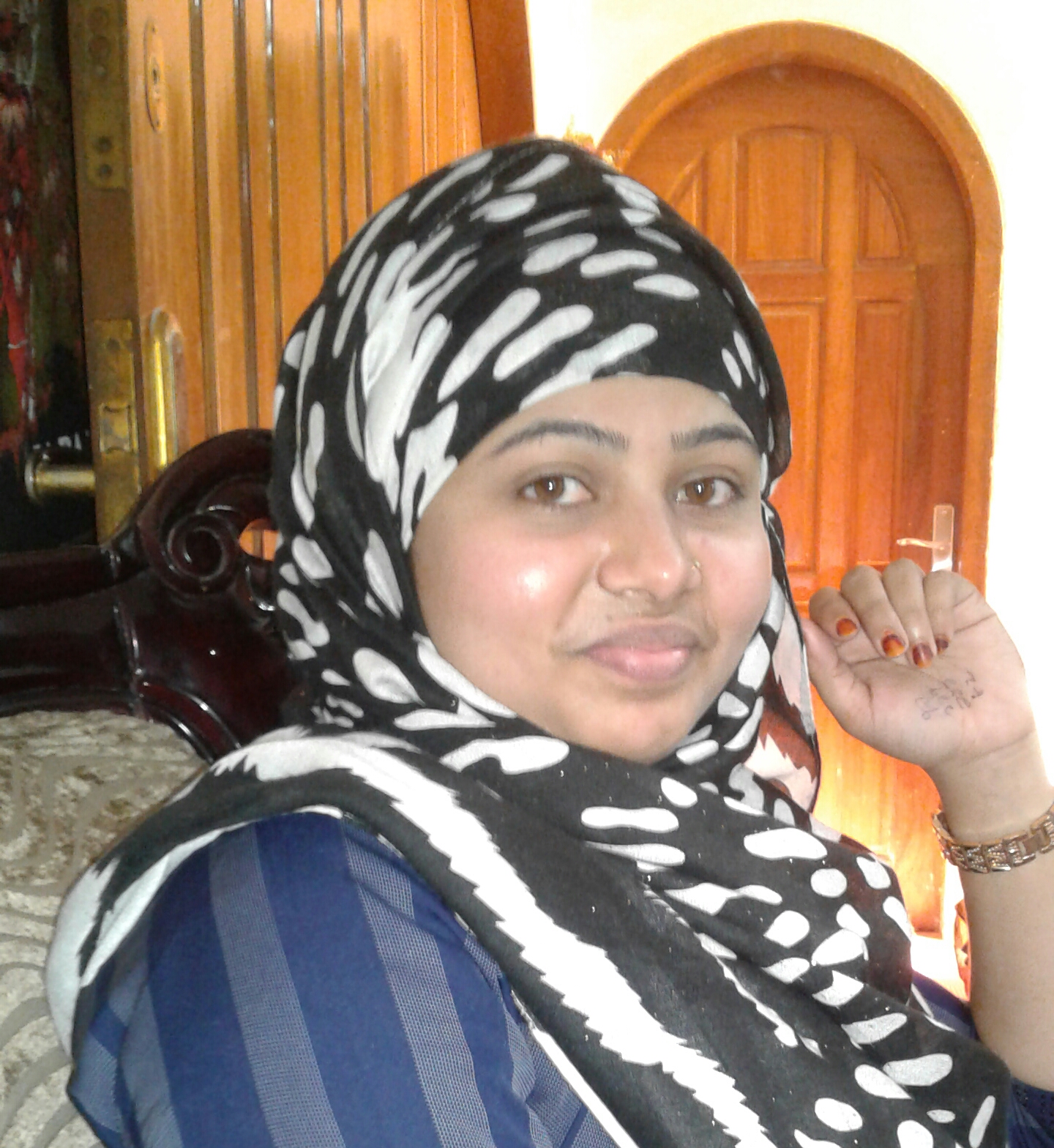 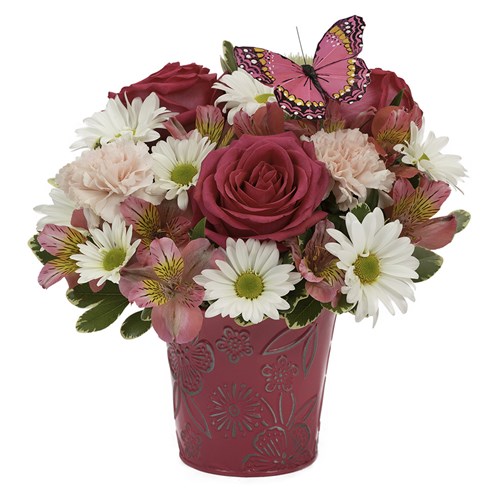 ভূগোল ও পরিবেশ
অধ্যায়ঃ - চতুর্থ
শ্রেণিঃ-  নবম/দশম
টপিকঃ - আগ্নেয়গিরি
রওশন আক্তার
সহকারি শিক্ষক
হবিগন্জ বালিকা উচ্চ বিদ্যালয়
হবিগন্জ সদর
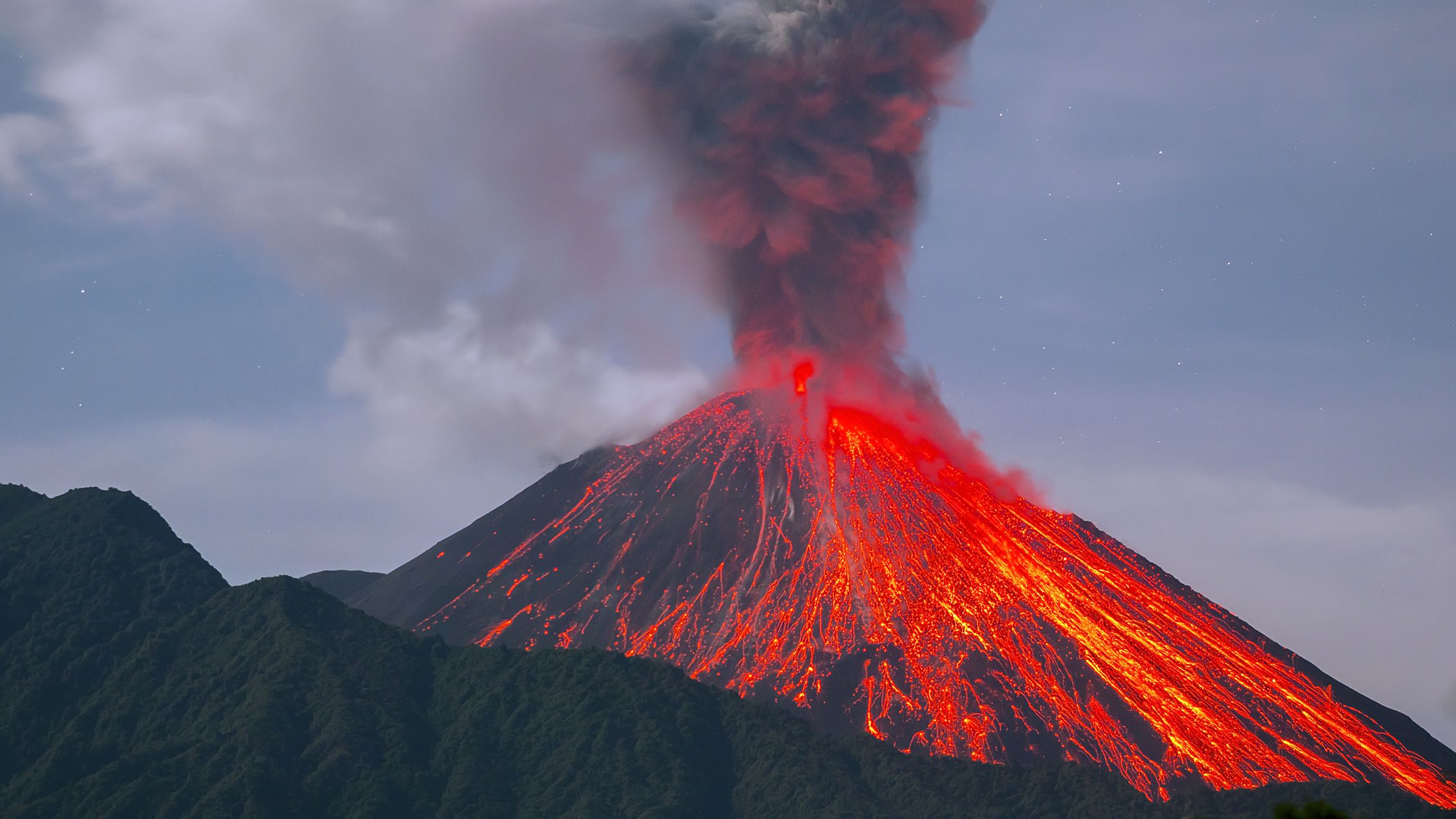 ছবি দেখে বলতো আজকের পাঠের বিষয়
কি হবে?
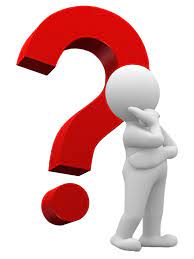 আগ্নেয়গিরি
(Volcano)
শিখনফল
এই পাঠ শেষে তোমরা জানতে পারবে
**   আগ্নেয়গিরির সংজ্ঞা বলতে পারবে
**   আগ্নেয়গিরির প্রকারভেদ ও সংখ্যা বলতে পারবে
**   আগ্নেয়গিরির অগ্ন্যুৎপাতের কারণ ও ফলাফল লিখতে পারবে
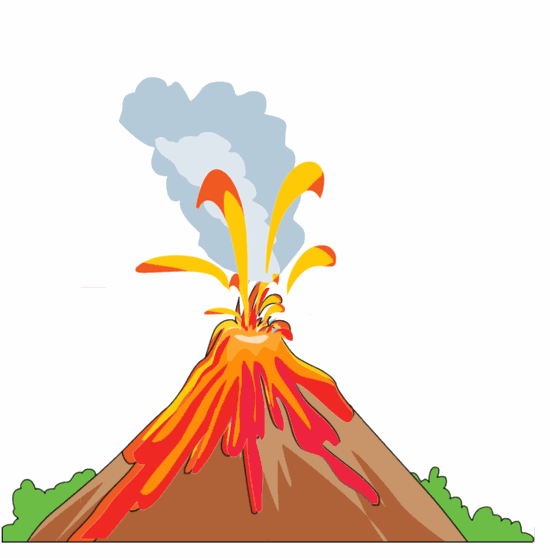 ভূঅভ্যন্তরের তেজষ্ক্রিয় পদার্থ যখন প্রচন্ড উত্তাপে অশ্মমন্ডলীয় শিলার নিম্নভাগ গলিয়ে ম্যাগমার সৃষ্টি করে তখন এ গলিত শিলা অশ্মমন্ডলের ফাটল বা দুর্বল অংশ ভেদ করে ভূপৃষ্টে লাভা আকারে উদ্ গিরিত হয়। এ লাভা ক্রমাগত ফাটল বা উদ্ গিরণ
মুখের চারদিকে জমা হয়ে যে উঁচু ভূমিরূপের সৃষ্টি করে তাকে আগ্নেয়গিরি বলে।
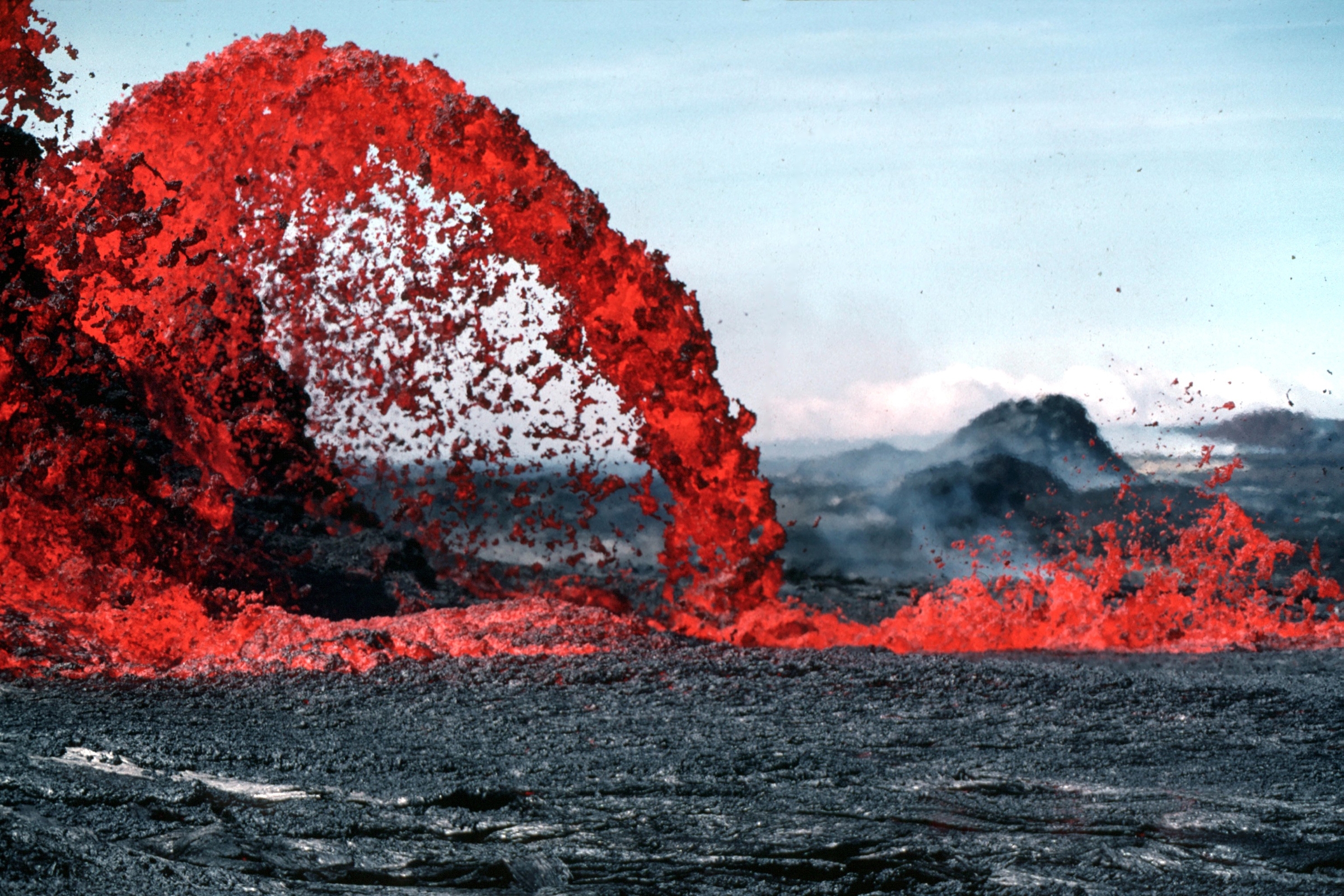 আগ্নেয়গিরি থেকে ভূগর্ভস্থ পদার্থের নির্গমনকে বলা হয় অগ্ন্যুৎপাত।
আগ্নেয়গিরির জ্বালামুখ দিয়ে নির্গত গলিত পদার্থকে বলে লাভা ।
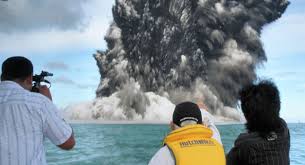 একক কাজ
আগ্নেয়গিরির সংজ্ঞা কি?বলতে পারবে
অগ্ন্যুৎপাতের ভিত্তিতে আগ্নেয়গিরিকে ৩ ভাগে ভাগ করা হয়।
যথাঃ-
আগ্নেয়গিরি
সুপ্ত আগ্নেয়গিরি
(Dormant volcano)
সক্রিয় আগ্নেয়গিরি
(Active volcano)
মৃত আগ্নেয়গিরি
 (Extinet volcano)
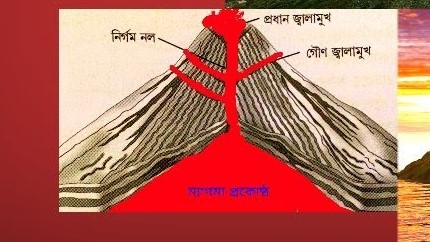 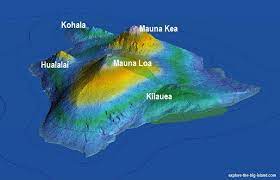 ১। সক্রিয় আগ্নেয়গিরিঃ-  যেসব আগ্নেয়গিরির অগ্ন্যুপাত এখনও বন্ধ হয়নি,তাকে সক্রিয় আগ্নেয়গিরি বলে।
                                            যেমনঃ-  হাওয়াই দ্বীপের মাওনালেয়া ও মাওনাকেয়া।
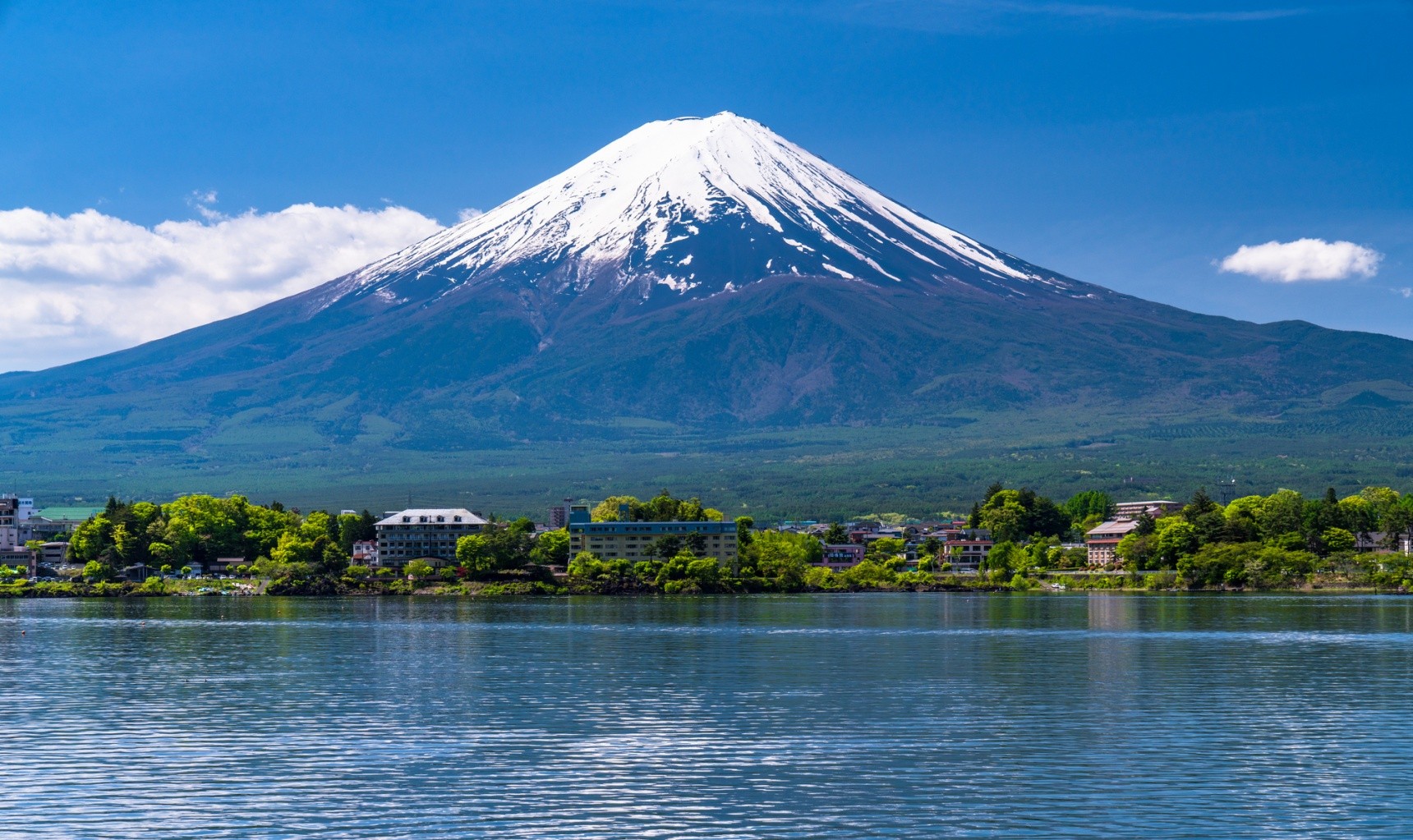 ২।  সুপ্ত আগ্নেয়গিরিঃ-  যেসব আগ্নেয়গিরির অগ্ন্যুৎপাত অনেককাল আগে বন্ধ হয়ে গেছে;তাদেরকে সুপ্ত আগ্নেয়গিরি বলে।
                                      যেমনঃ-  জাপানের ফুজিয়ামা ।
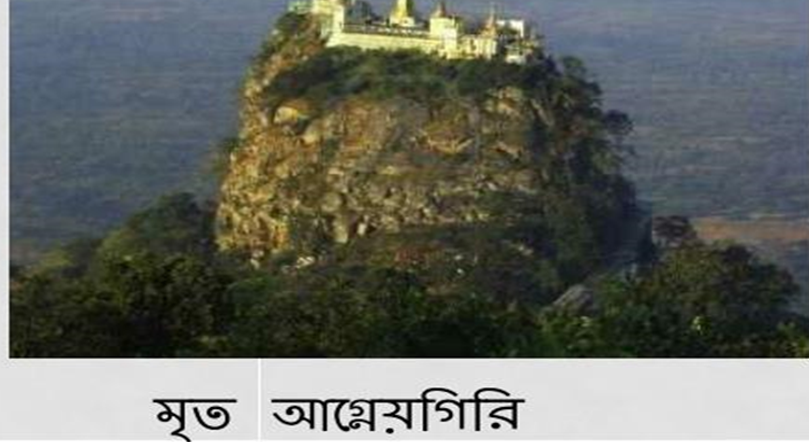 ৩।  মৃত আগ্নেয়গিরিঃ-  যে সব আগ্নেয়গিরি দীর্ঘকাল ধরে নিস্ক্রিয় হয়ে আছে এবং ভবিষ্যতে ও অগ্ন্যুৎপাতের সম্ভাবনা নেই,সেগুলোকেই মৃত আগ্নেয়গিরি বলে।
                                            যেমনঃ- মায়ানমারের পোপা
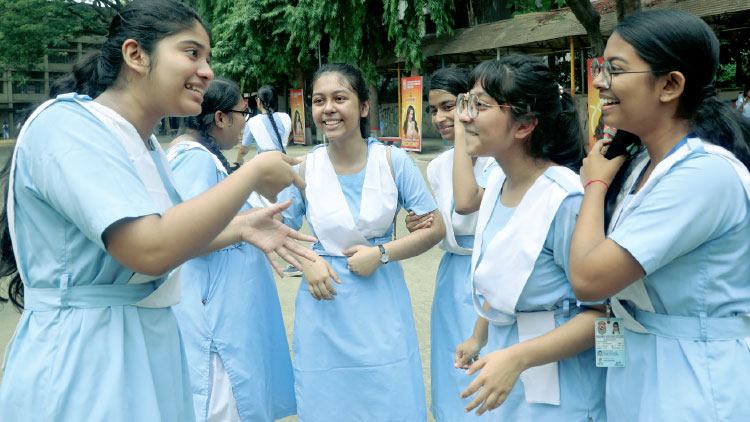 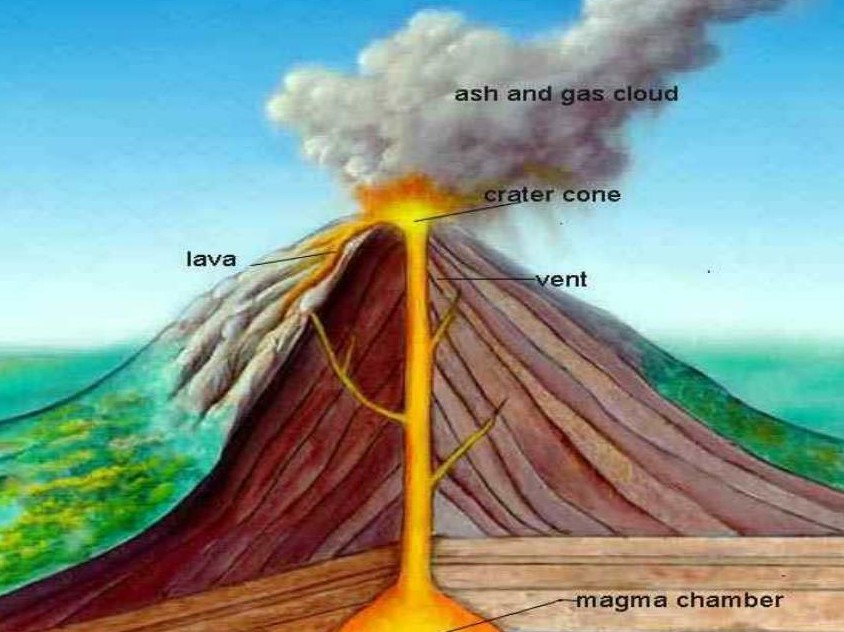 জোড়ায় কাজ
আগ্নেয়গিরির চিত্র অংকন কর
আগ্নেয়গিরির কারণ
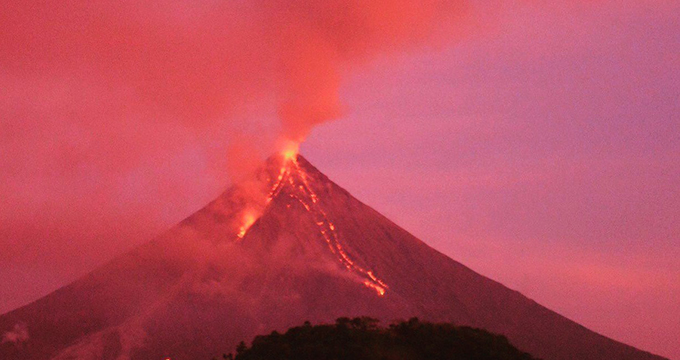 তিনটি মূল প্রক্রিয়ার মাধ্যমে আগ্নেয়গিরির অগ্ন্যুৎপাত হয়ে থাকে।
**  ভূগর্ভস্থ গ্যাসের চাপ কমে গ্যাস নির্গত হওয়ার ফলে অগ্ন্যুৎপাত হয়ে থাকে।
**  ভূগর্ভস্থ বিভিন্ন তেজস্ক্রিয় পদার্থ ও রাসায়নিক ক্রিয়ার ফলে তাপীয় সংকোচন হলে অগ্ন্যুৎপাত হয়ে থাকে।
**  ভূগর্ভস্থ বাষ্প উদগিরনের সময় নির্গত ধাতব কনার ফলে অগ্ন্যুৎপাত হয়ে থাকে।
আগ্নেয়গিরির অগ্ন্যুৎপাতের ফলাফল
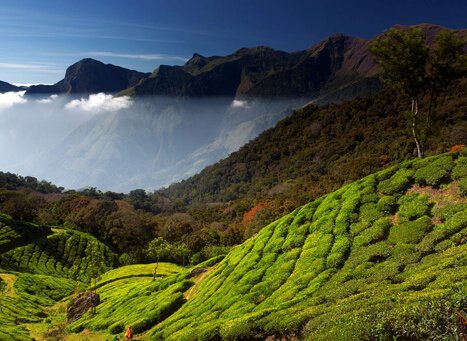 **  আগ্নেয়গিরি থেকে নির্গত পদার্থ সঞ্চিত হয়ে মালভূমির সৃষ্টি করে।
যেমনঃ- ভারতের দাক্ষিণাত্যের কৃষ্ণমৃত্তিকাময় মালভূমি।
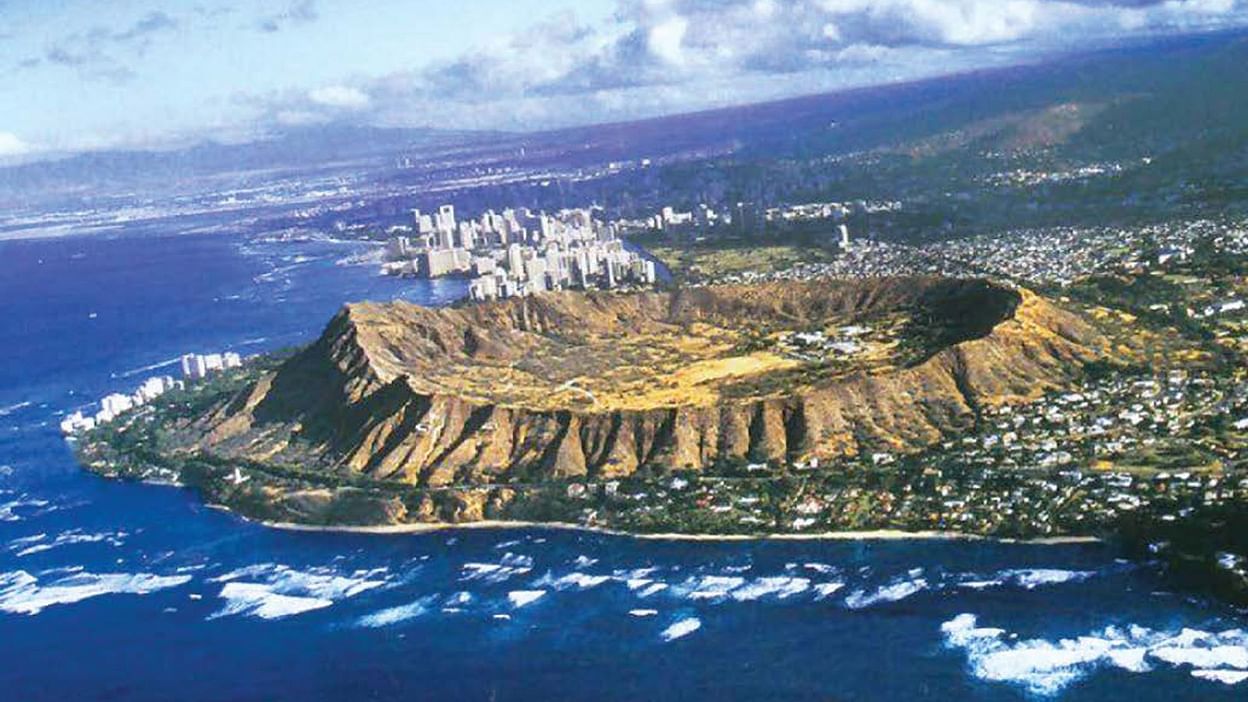 **  সমুদ্র তলদেশে আগ্নেয়গিরি থেকে নির্গত লাভা সঞ্চিত হয়ে দ্বীপের সৃষ্টি
করে।   যেমনঃ- প্রশান্ত মহাসাগরে হাওয়াই দ্বীপপুঞ্জ।
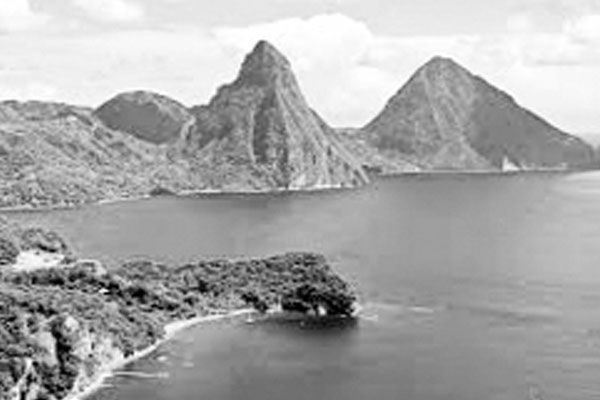 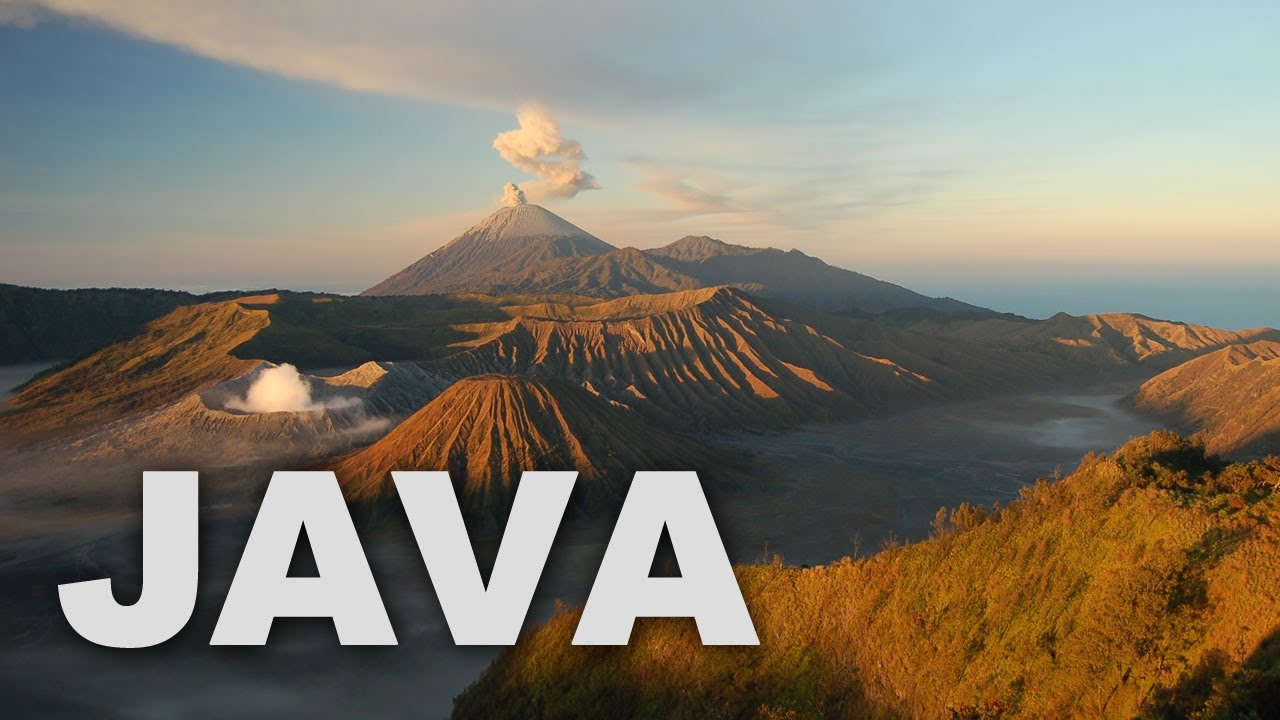 ** আগ্নেয়গিরির অগ্ন্যুৎপাতের ফলে ভূপৃষ্টের কোন অংশ ধ্বসে গভীরগহ্বরের সৃষ্টি করে। 
যেমনঃ- ১৮৮৩ সালে সুমাত্রা ও জাভা দ্বীপের মধ্যবর্তী
অংশে অগ্ন্যুৎপাতের ফলে এক বিরাট গহ্বর দেখা দেয়।
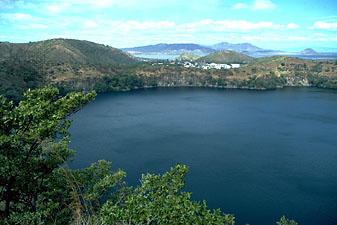 ** মৃত আগ্নেয়গিরির জ্বালামুখে পানি জমে আগ্নেয় হ্রদের সৃষ্টি করে।

যেমনঃ- নিকারাগুয়ার কোসেগায়না আগ্নেয় হ্রদ।
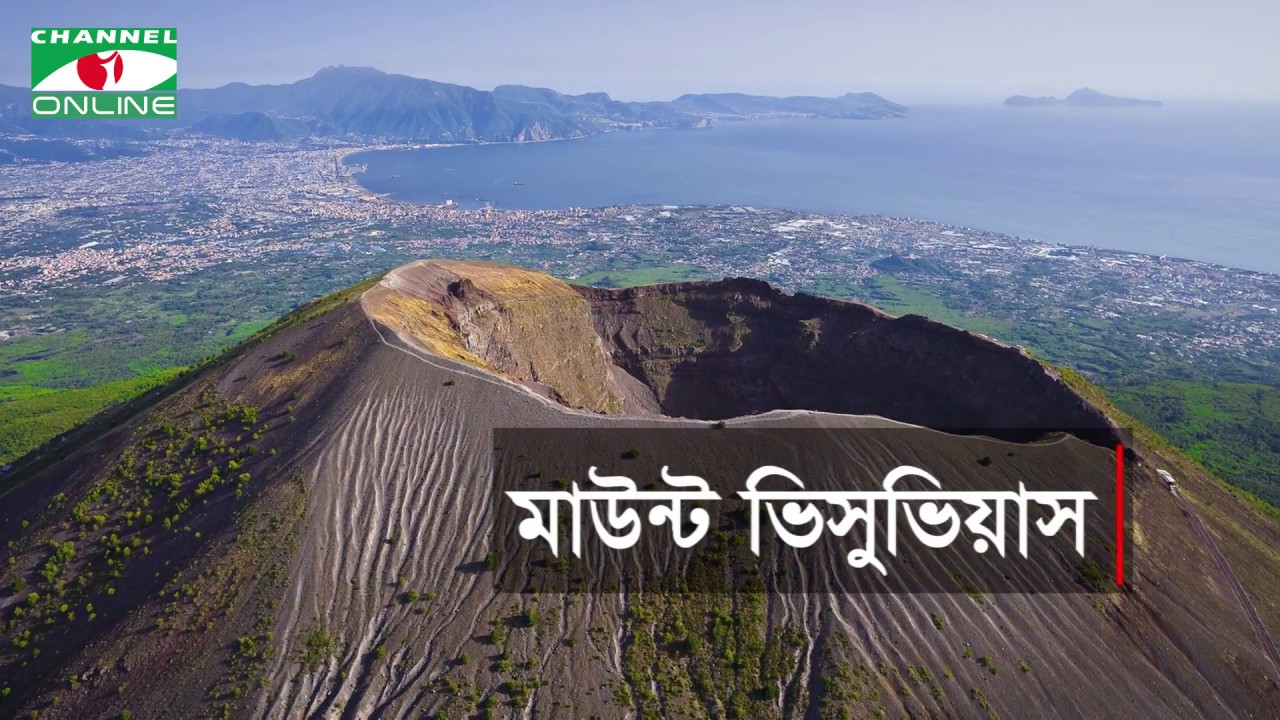 ** আগ্নেয়গিরির নির্গত লাভা,শিলা দ্রব্য প্রভৃতি দীর্ঘকাল ধরে নির্দিষ্ট স্থানে সঞ্চিত হয়ে পর্বতের সৃষ্টি করে।

যেমনঃ- ইতালির ভিসুভিয়াস।
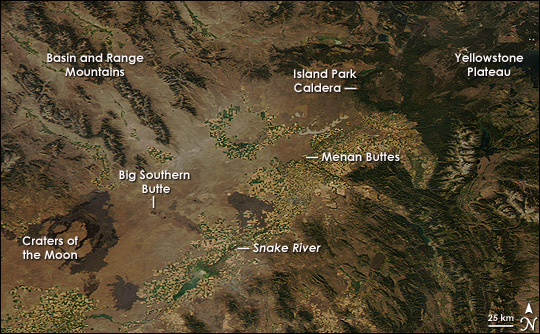 ** অনেক সময় আগ্নেয়গিরির লাভা সঞ্চিত হতে হতে অনেক এলাকা নিম্ন সমভূমিতেপরিণত হয়।

যেমনঃ- উত্তর আমেরিকার স্নেক নদীর লাভা সমভূমি।
মূল্যায়ন
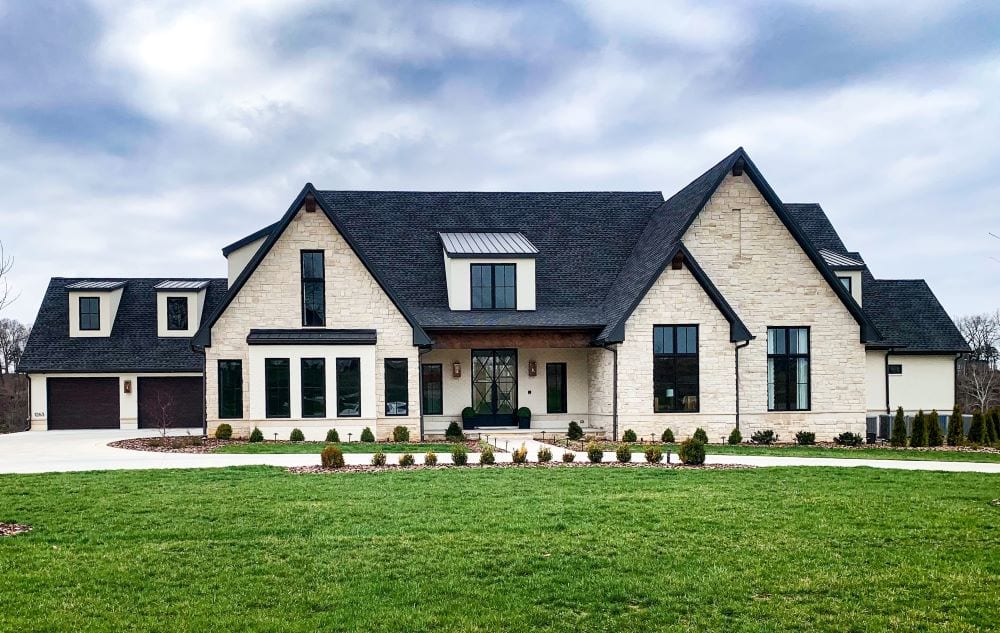 বাড়ির কাজ
১।  সক্রিয় আগ্নেয়গিরি কি ?
২।  মৃত আগ্নেয়গিরির বৈশিষ্ট্য কি ?
৩। নিচের  চিত্রটি কোন আগ্নেয়গিরি ?
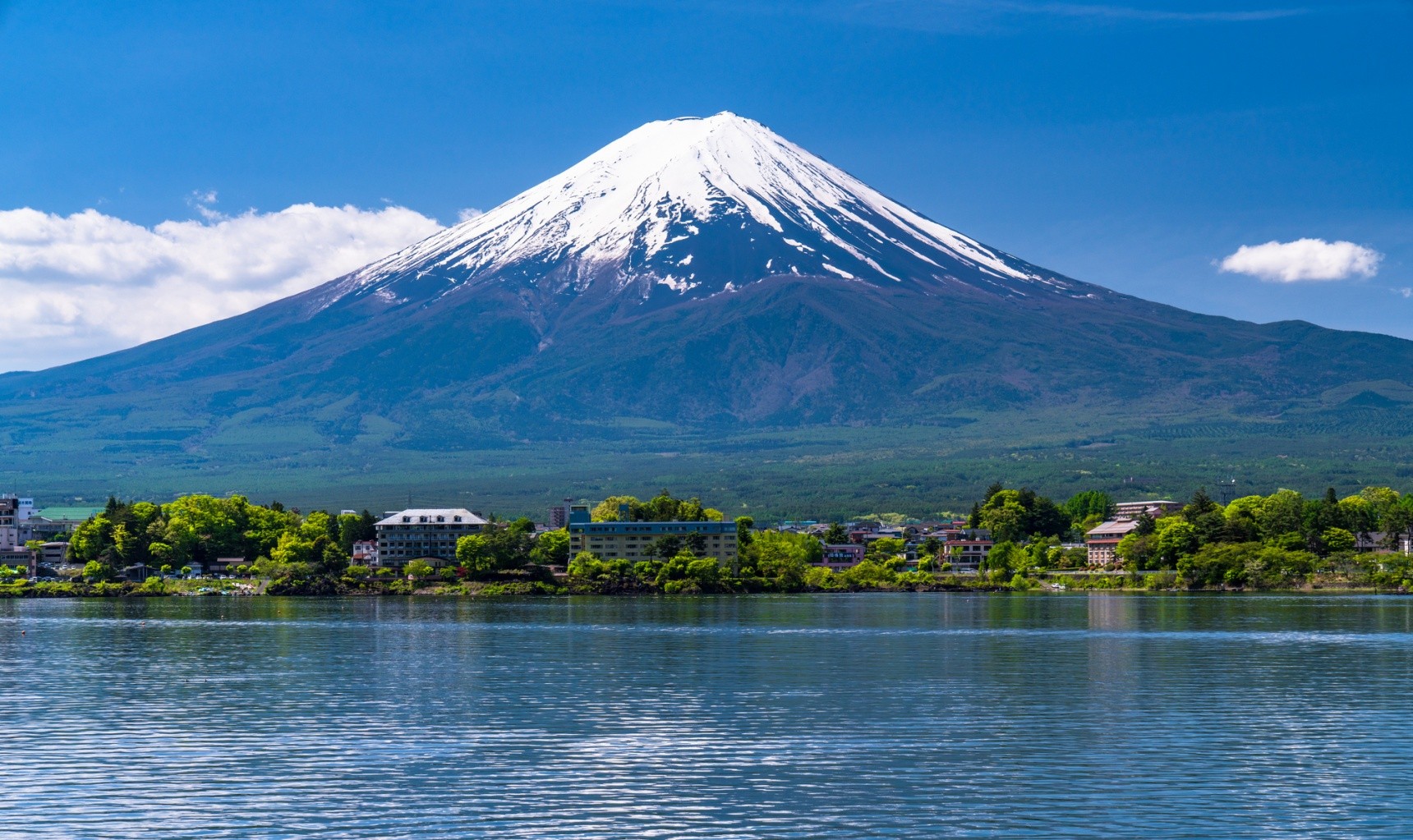 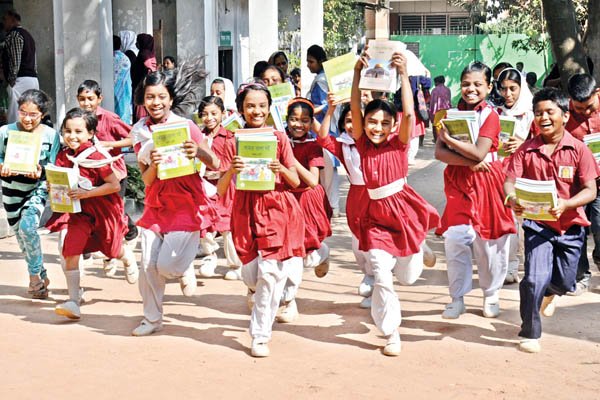 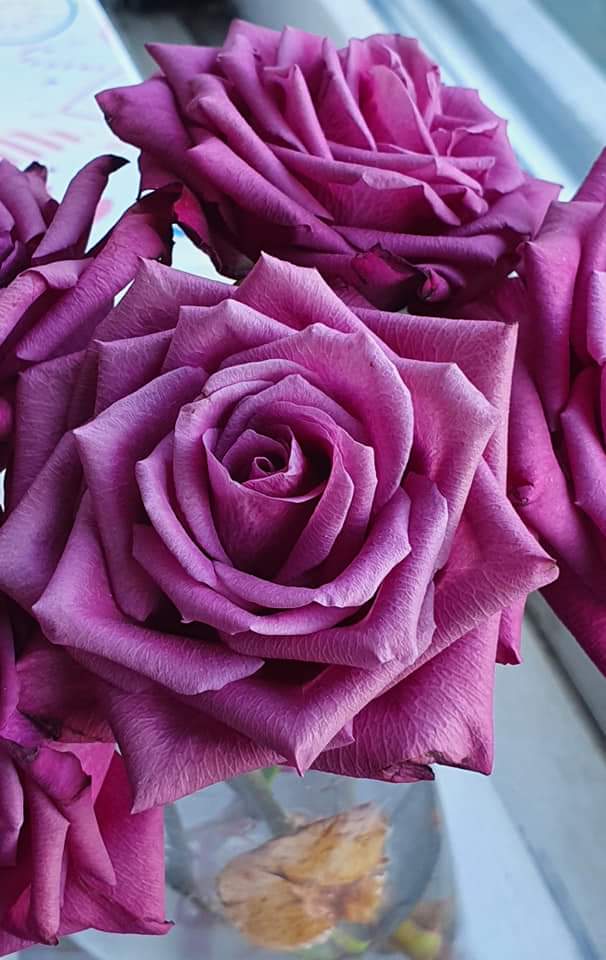 প্রেজেন্টেশনটি উপভোগ করার জন্য
                          ধন্যবাদ